Муниципальное бюджетное общеобразовательное учреждениеРождественская средняя общеобразовательная школаКазачинского района Красноярского края   Межрегиональный конкурс детских и молодежных маршрутов«Живая сила Природы» Номинация«Лучший региональный маршрут»  Название маршрута«10 почему Казачинского района»   Маршрут разработан:учащимися МБОУ Рождественской СОШ(7-11 классы, 5 человек) Руководитель: Табунова Анна АлександровнаТел. 89232927440, tabunova_a@mail.ru с. Рождественское, 2021 год
Карта маршрута
1. Село Рождественское
Экскурсия по развалинам женского монастыря: история села Рождественское, легенды
Прогулка по старейшей улице села, осмотр усадьбы Бутусова
Посещение объектов бывшего колхоза имени Кирова: ферма, гараж, зерносклад, молокозавод
Встреча с представителями развивающегося современного сельхозпредприятия ООО «Победа»
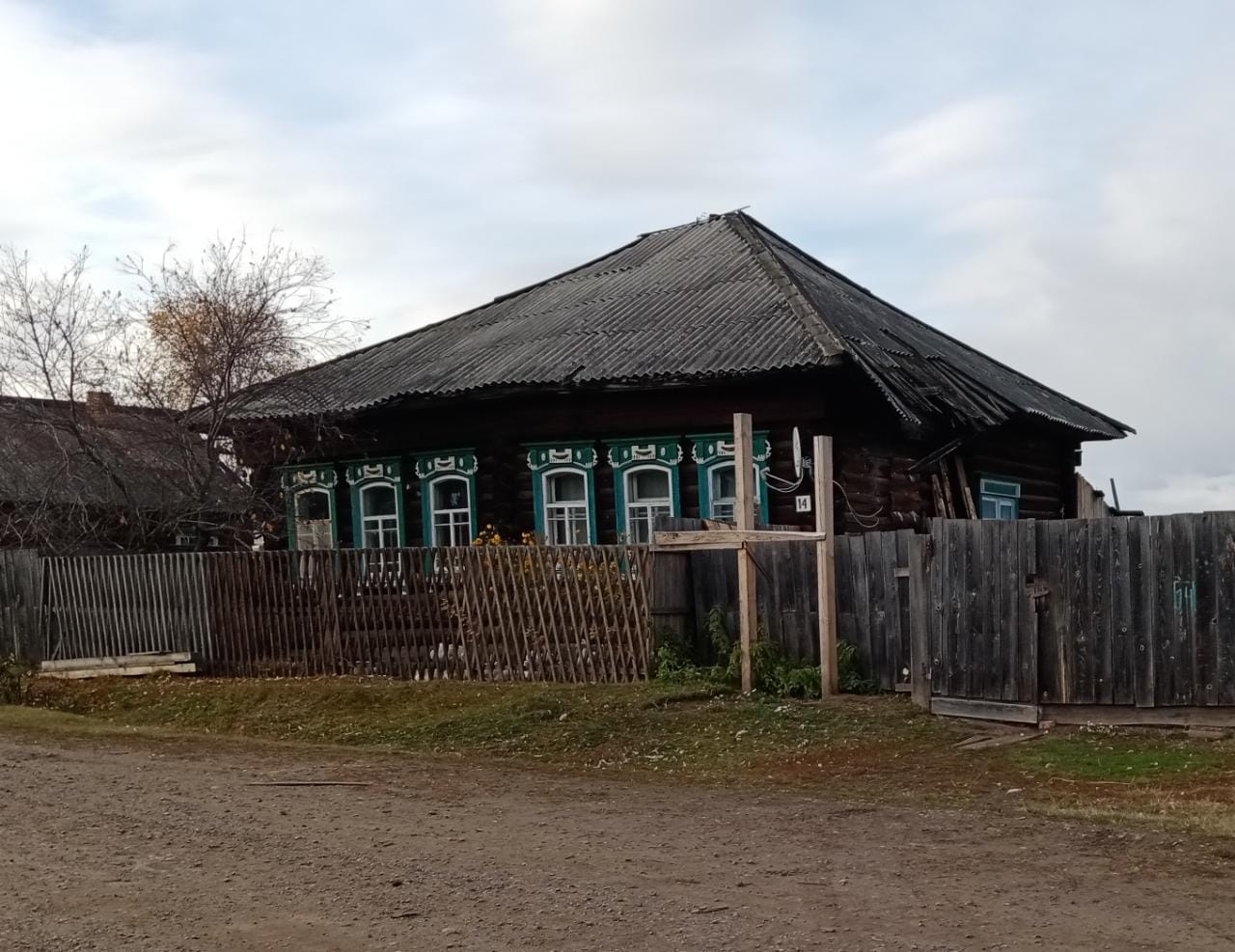 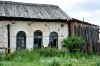 Усадьба Бутусова
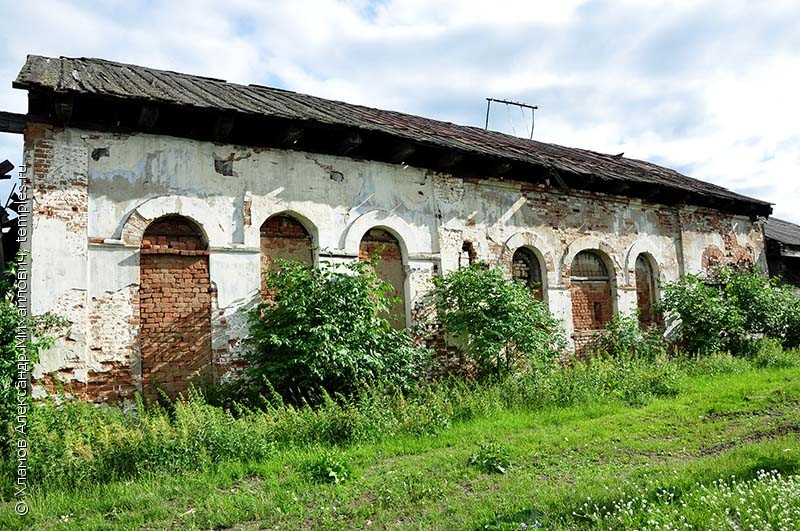 Развалины женского монастыря
Улица Ленина
Рождественские поля
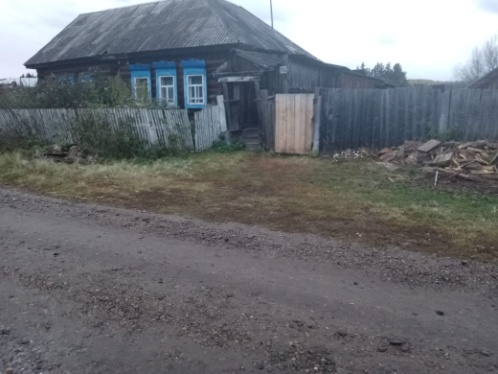 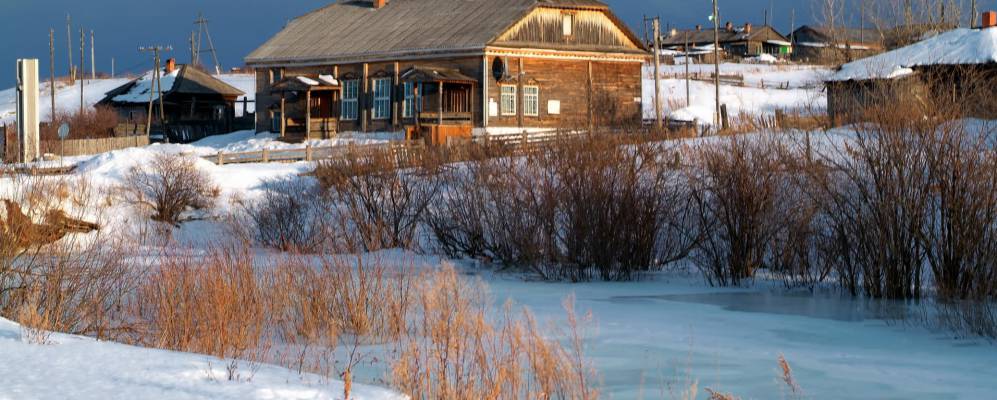 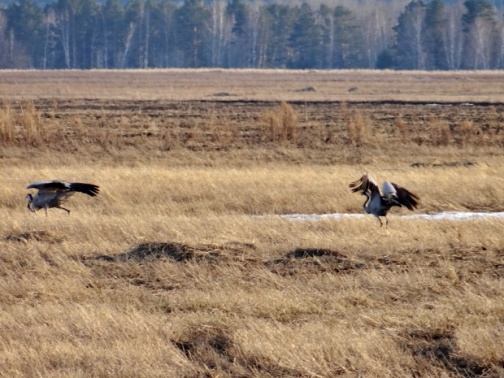 2. Село Казачинское
Посещение действующего Свято-Троицкого храма
Осмотр строящего храма: экскурсия на стройплощадку, знакомство с проектом будущего храма
Мастер-класс от умельцев Центра народно-художественных ремёсел «Легенды Енисея»
Экскурсия в МБУК «Музейно-выставочный центр»: история Казачинского района, посещение парковой зоны «Казачий двор»
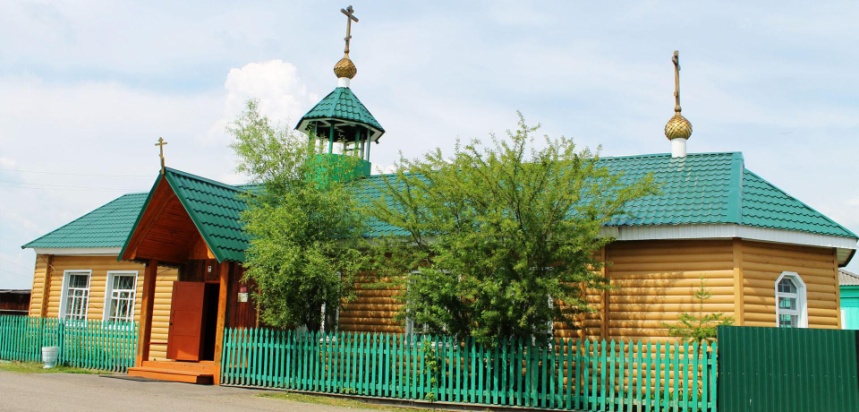 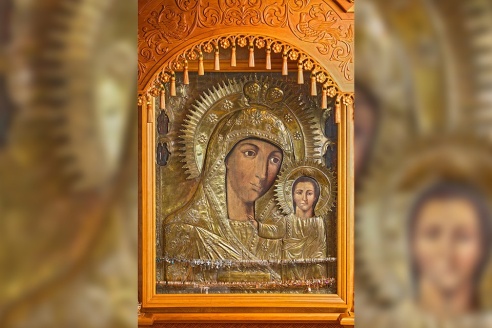 Чудотворная икона
 Божьей Матери Казанской
МБУК «Музейно-выставочный центр»
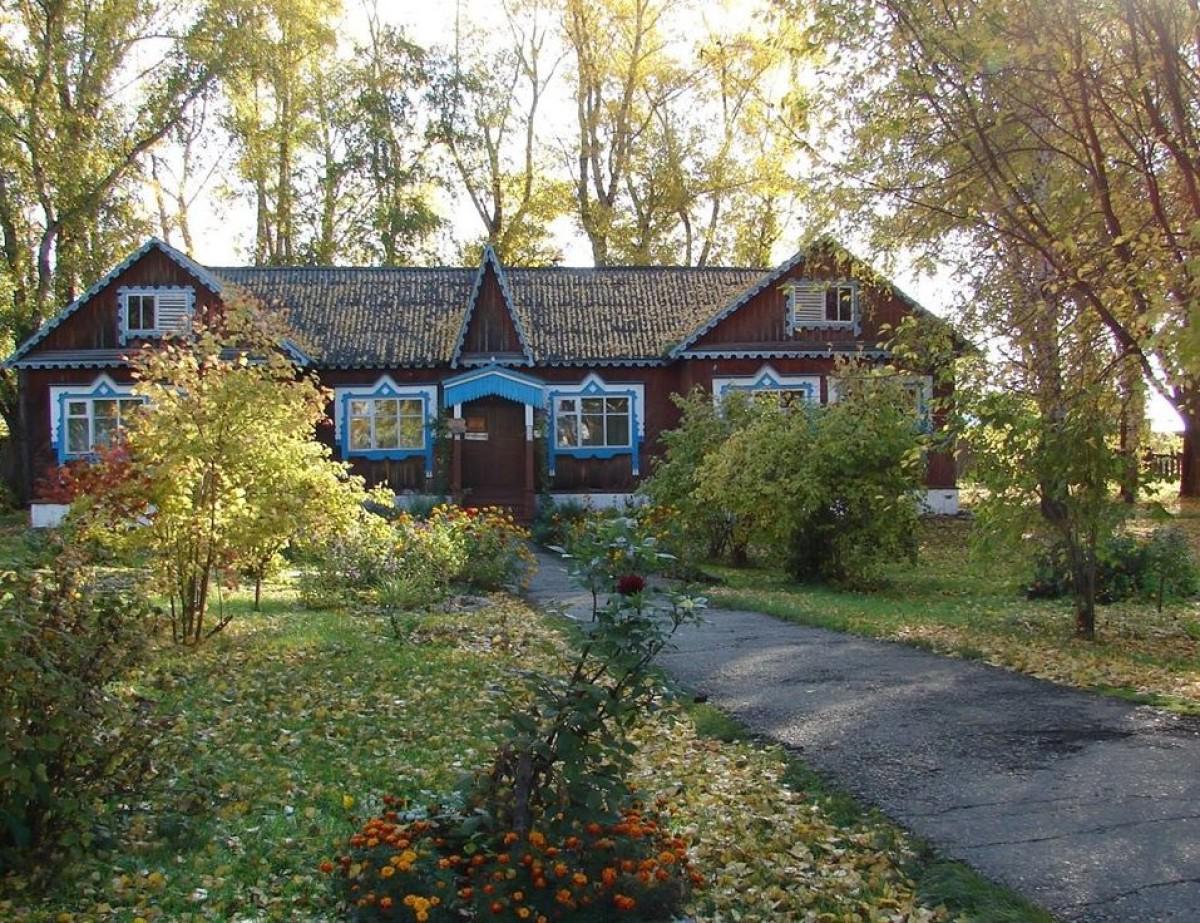 Свято-Троицкий храм
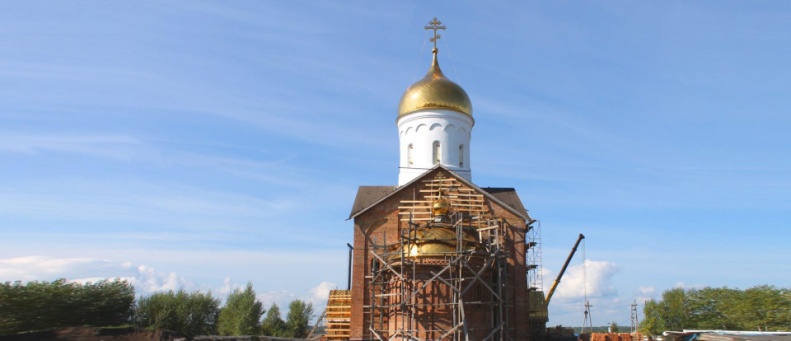 церковь во имя Святой Живоначальной Троицы
3. Село Мокрушинское
Посещение Свято-Никольского храма
Экскурсия на предприятие ООО «Форвард»
Переезд на автобусе до берега реки Енисей, 
         экскурсия на Казачинский порог, 
         знакомство с уникальным судном – туер «Енисей»
Свято-Никольский храм
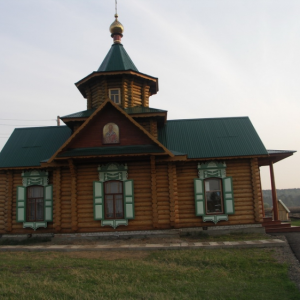 Казачинский порог
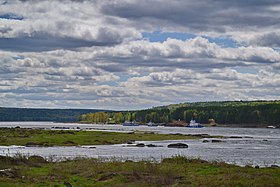 Туер «Енисей»
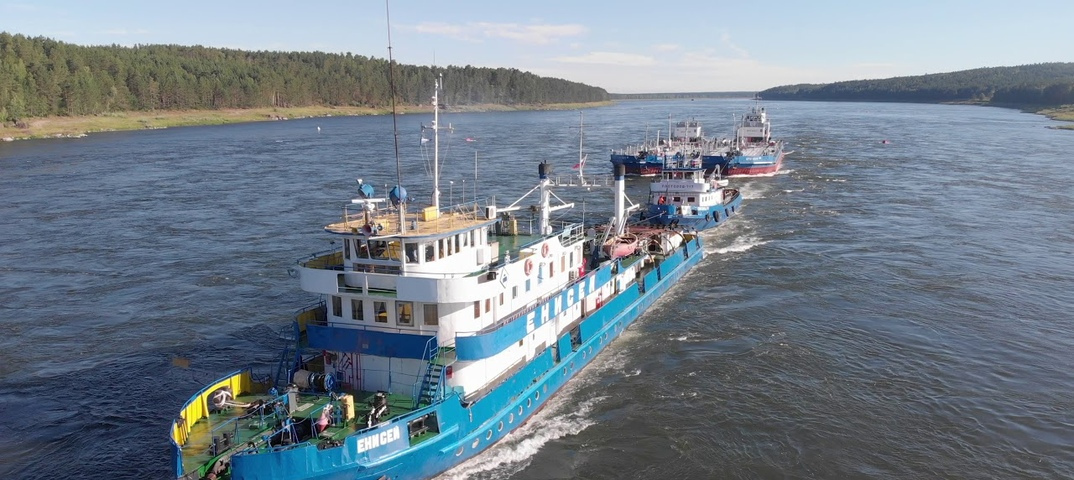 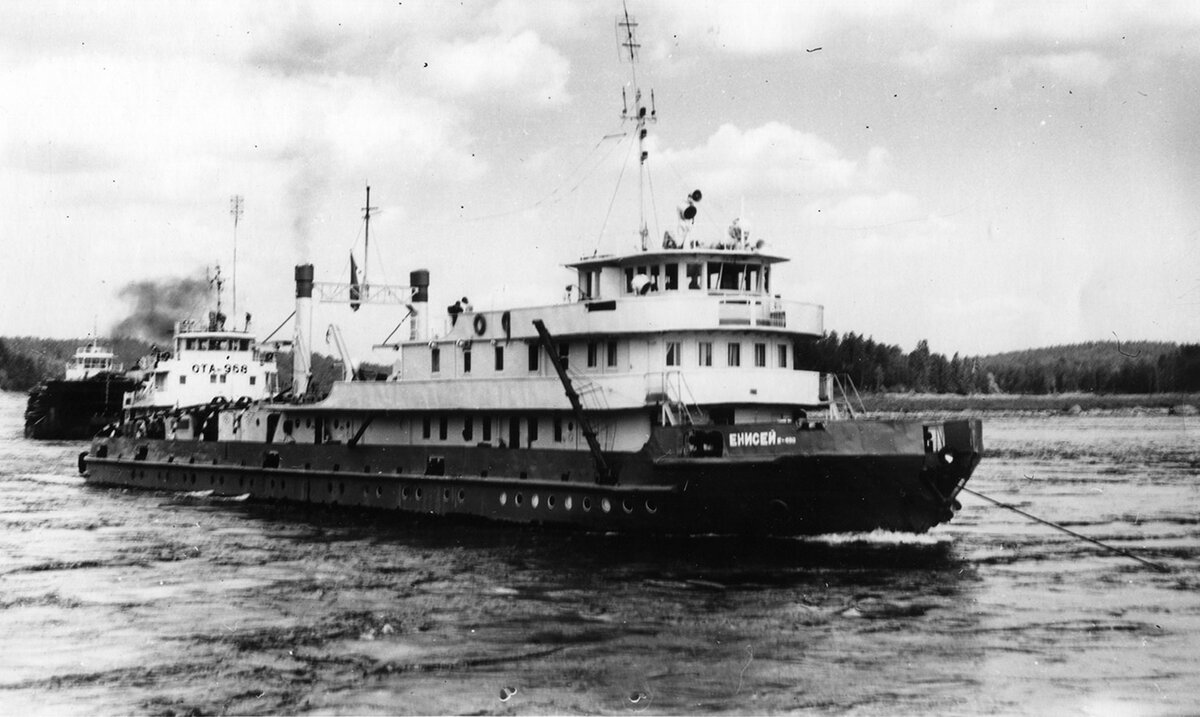 4. Село Дудовка
Осмотр Дудовского озера, знакомство с его историей и легендами
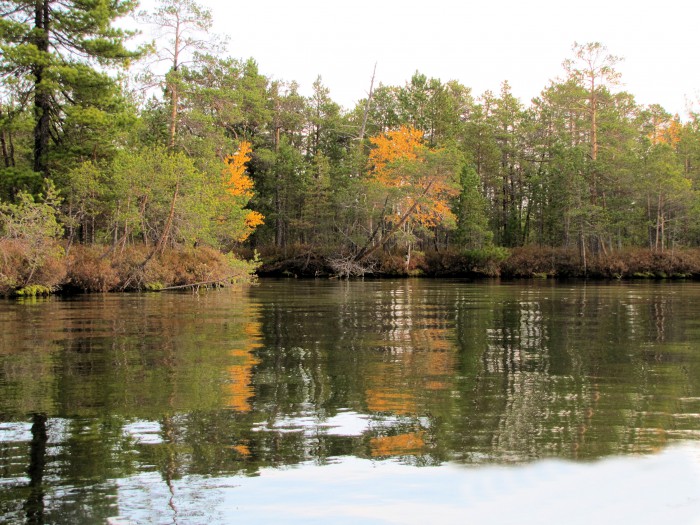 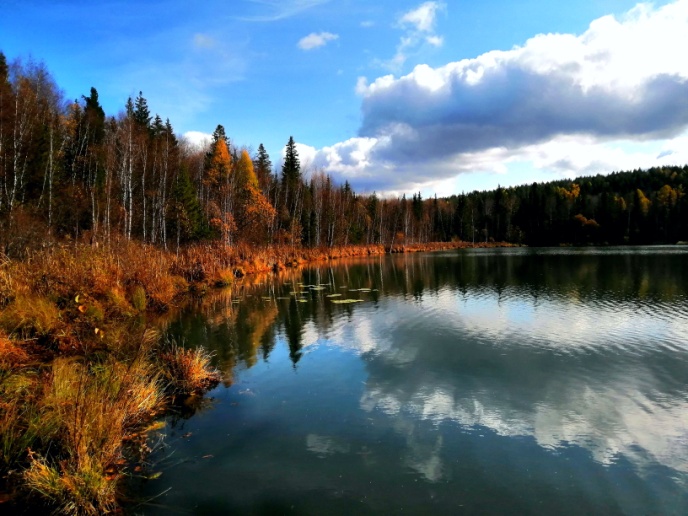 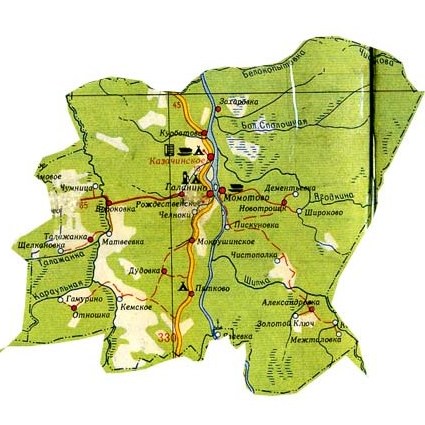 «Озеро красных лилий»
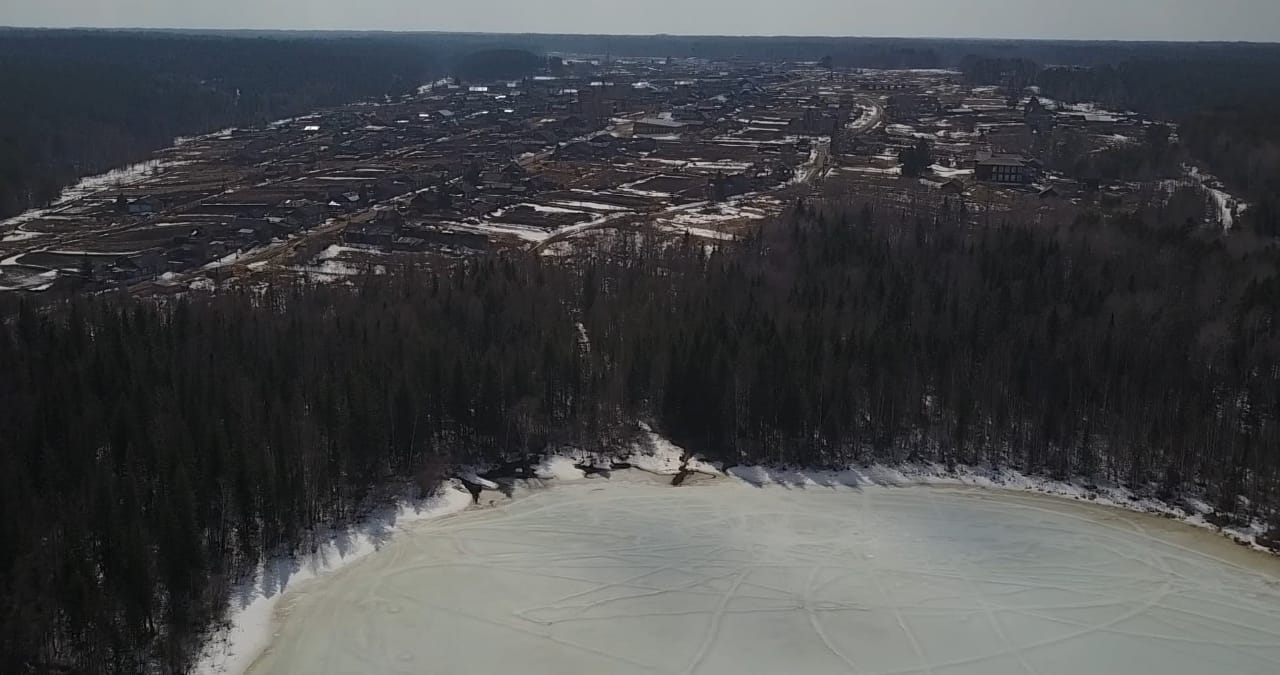 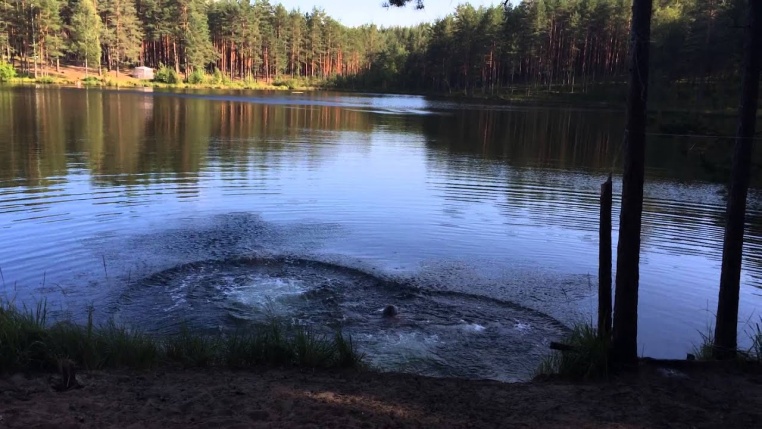 5. Село Кемское
Экскурсия по селу, знакомство с историей Кемского бобрового заказника
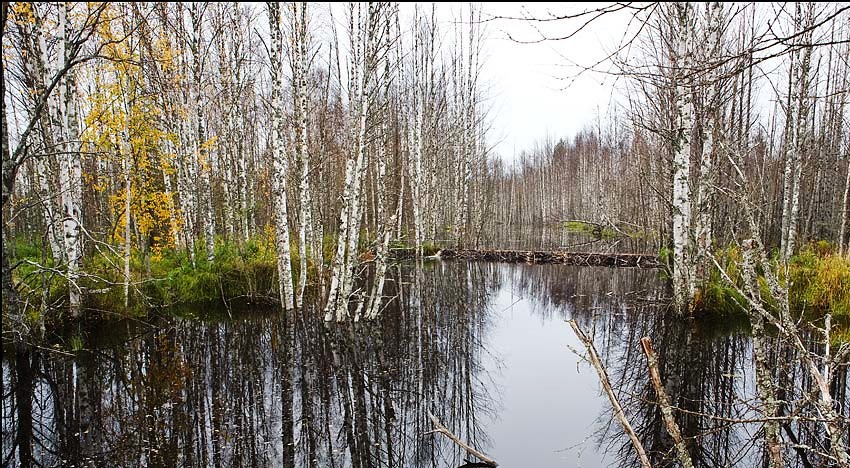 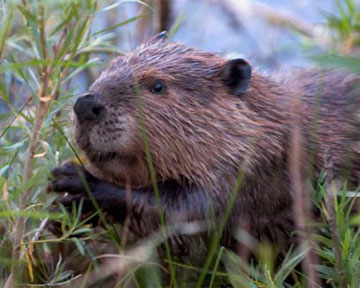 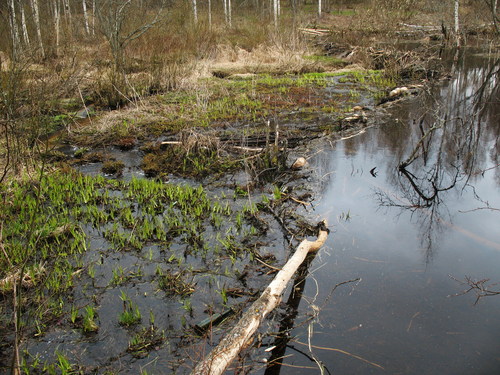 Хозяин Кемского заказника, плотина
6. Село Вороковка
Экскурсия по селу, знакомство с его историей
Знакомство с Вороковским кедрачом, его историей и легендами
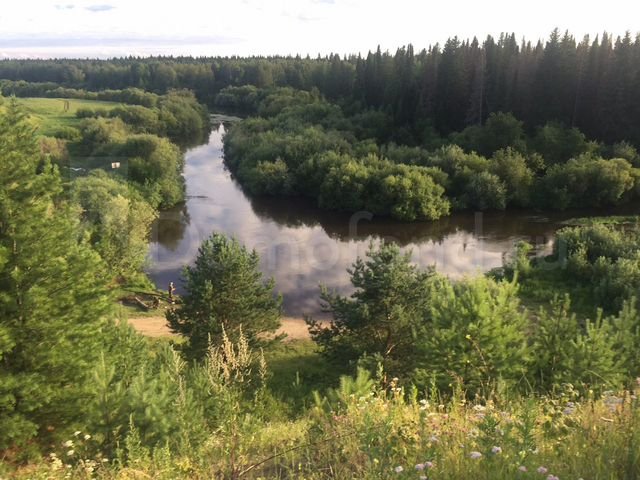 Река Кемь
Вековые кедры
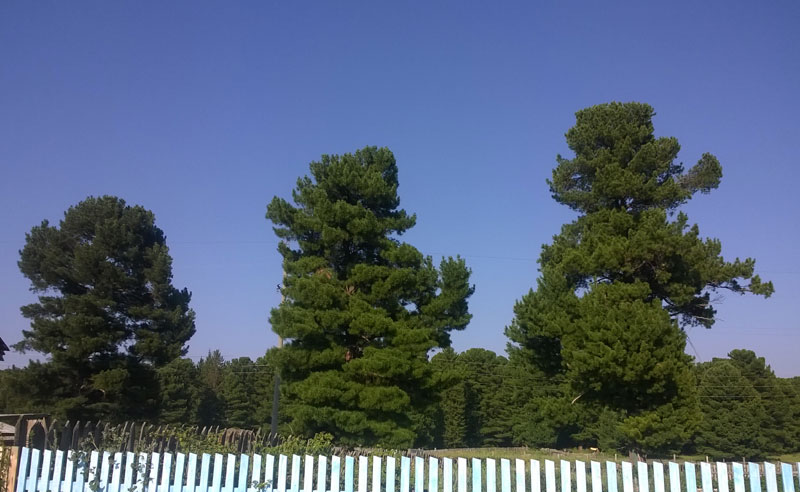 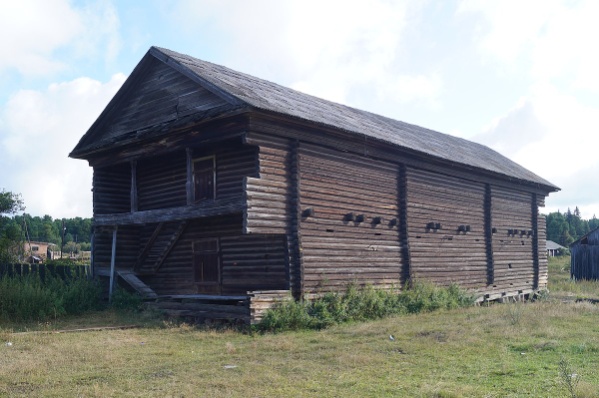 Уникальный склад 
без единого гвоздя